Creating characters in narrative: Using verbs to show not tell
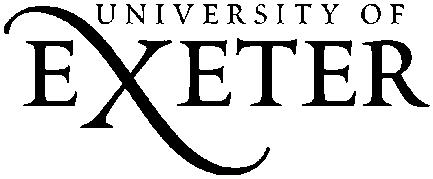 LEAD Principles
[Speaker Notes: These are the key pedagogical principles which underpin the teaching.  In the slides which follow, where the teaching is using these principles, they are shown in cream text boxes.
If you are not familiar with the principles you might like to listen to the PPT with audio which explains them.]
Creating Characters in Narrative
Show not tell: reveal your character through showing what they are like, not just telling the reader;
Use specific, concrete detail to describe characters to make your readers believe in them;
Create strong visual descriptions which allow your reader to see the character in their own mind’s eye;
Think about how you name your characters;
Reveal inner reflections so your readers know what your characters are thinking and feeling;
Use dialogue to reveal your character.
[Speaker Notes: The text example and discussion in this presentation concentrate on the first of these points.]
Show, not Tell: make your reader infer
Authentic text
Mr Wormwood was a nasty little man.
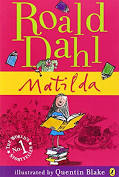 Mr Wormwood was a small ratty-looking man whose front teeth stuck out underneath a thin ratty moustache.
Show not tell: Dahl doesn’t tell us that Mr Wormwood is a nasty little man. He shows us he is a nasty little man through the detail that he looks like a rat. 

When we write, sometimes we do tell our readers about characters, but good writers also make the reader infer what the character is like.
Links
[Speaker Notes: Introduce the idea of ‘show not tell’ by pointing out the difference between the first sentence and the second, original, version.]
Show, not Tell: make your reader infer
Authentic text
Miss Trunchbull, the Headmistress, was something else altogether. She was a gigantic holy terror, a fierce tyrannical monster who frightened the life out of the pupils and teachers alike.
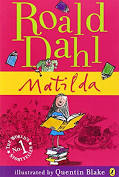 Here, Dahl tells us that Miss Trunchbull is a huge and terrifying figure. When we write, sometimes we do tell our readers about characters, but good writers also make the reader infer what the character is like.

How could you show that Miss Trunchbull is terrifying by the way that she moves through the school?
Links
[Speaker Notes: Invite students to suggest how Miss Trunchbull might move through the school in a way that scares pupils and teachers e.g. does she push people out of the way? Does she shout out orders? Does she barge into classrooms unexpectedly?]
Noticing Patterns in a Text
Examples
When she…...... – Miss Trunchbull never walked, she always…....... like a Stormtrooper with long strides and arms aswinging – when she.......... along a corridor you could actually hear her snorting as she went, and if a group of children happened to be in her path, she ploughed through them like a tank, bouncing off her to left and right.
                                               Matilda – Roald Dahl
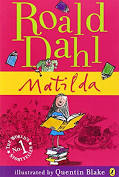 Here, Dahl shows us how terrifying Miss Trunchbull is by the way that she moves through the school. What do you think is the missing verb?
Discussion
[Speaker Notes: Dahl uses the same verb three times to emphasise the frightening way in which Miss Turnbull patrols the corridors. Invite suggestions for an apt verb, using the context clues, including the other highlighted verbs.]
Noticing Patterns in a Text
Examples
When she marched – Miss Trunchbull never walked, she always marched like a Stormtrooper with long strides and arms aswinging –when she marched along a corridor you could actually hear her snorting as she went, and if a group of children happened to be in her path, she ploughed through them like a tank, bouncing off her to left and right.
                                            Matilda – Roald Dahl
the fold
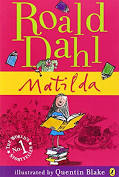 What does the verb ‘marched’ show us about Miss Trunchbull? 
Why do you think Dahl repeats the same verb?
Discussion
[Speaker Notes: In discussion you might bring out:
how ‘marched’ helps us infer that she runs the school like a military operation (fitting with ‘Stormtrooper’ and ‘tank’)
how the repetition helps us infer that her character – and style of leadership/discipline - is unrelenting and determined (fitting with ‘ploughed through’)
how the verb choice and its repetition suggests aural as well as visual detail – pupils and teachers can hear Miss Trunchbull coming towards them, getting closer by the minute]
Noticing Patterns in a Text
Examples
When she marched – Miss Trunchbull never walked, she always marched like a Stormtrooper with long strides and arms aswinging –when she marched along a corridor you could actually hear her snorting as she went, and if a group of children happened to be in her path, she ploughed through them like a tank, bouncing off her to left and right.
                                            Matilda – Roald Dahl
the fold
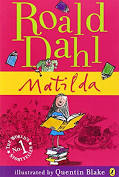 What does the verb ‘snorting’ make us infer about Miss Trunchbull?
Discussion
[Speaker Notes: ‘Show us’ and ‘make us infer’ are deliberately used interchangeably in these questions – keep to one of them if you prefer.
You could point out the link with the name Trunchbull and the idea that she is always ready to mount a charge on pupils and staff who get in her way or displease her –  twin suggestions of being like a Stormtrooper with a truncheon and like a stampeding bull/bull in a china shop. There is nothing subtle about the way she moves and acts!]
Noticing Patterns in a Text
Examples
When she marched – Miss Trunchbull never walked, she always marched like a Stormtrooper with long strides and arms aswinging –when she marched along a corridor you could actually hear her snorting as she went, and if a group of children happened to be in her path, she ploughed through them like a tank, bouncing off her to left and right.
                                            Matilda – Roald Dahl
the fold
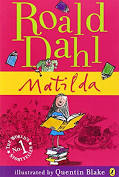 What is the effect of choosing the verb ‘happened’ to describe the children?
Discussion
[Speaker Notes: ‘Happened’ is the least active of the verb choices, and the choice is another way of bringing out Miss Trunchbull’s ‘Stormtrooper’ or ‘bull-like’ characteristics, as it reinforces the idea of pupils being innocent stray victims of her charge through the corridors. It also suggests  how notorious her behaviour is – children will do what they can to avoid her, with only the unlucky or unwary getting caught.]
Creating Characters in Narrative
Show not tell: reveal your character through showing what they are like, not just telling the reader;
Use specific, concrete detail to describe characters to make your readers believe in them;
Create strong visual descriptions which allow your reader to see the character in their own mind’s eye;
Think about how you name your characters;
Reveal inner reflections so your readers know what your characters are thinking and feeling;
Use dialogue to reveal your character.
[Speaker Notes: You might want to remind students of the different ways in which writers bring characters alive and how these features work alongside each other: the first four bullet points apply to the extract about Miss Trunchbull.
The next slide summarises the particular focus in this PPT on show not tell, and the specific grammar focus on verb choices.]
Verbalising the Grammar-Writing Link
A crucial element of the LEAD principles is helping writers to think explicitly (metalinguistically) about the choices they make.  As a teacher, you need to support this by being crystal clear yourself about how you verbalise the link between a grammar choice and its effect in a particular text/context.  Then express this in student-friendly language, as below.
Verbalisation to share with students:
When you are writing narrative, you can reveal your character by showing what they are like, not just telling the reader about them. You might choose verbs that show how your character moves and acts.

Choose your verbs carefully!
[Speaker Notes: This is key: our research shows that teachers need to ‘practise’ verbalising the link for themselves; and then share it with students (and discuss it in the context of the students’ own writing).]
Noticing Patterns in a Text
At that moment, from outside in the courtyard, came the clatter of horses’ hooves on the cobbles.  The doors of the hall flew open, and before I had time to call for them to be closed, a giant of a man rode in on a towering warhorse that pawed the ground, sides lathered up, tossing its fine head, snorting its fury.  The man swept the hall with terrible eyes, wolfish eyes that froze the courage in a man’s veins, eyes you could not hold with your own.  But it was not the man’s eyes that amazed us most, it was not his size either  -  and I tell you I’d never in my life set eyes on a bigger man – no. It was the colour of him. Green, the man was green from head to foot….He wore no armour but carried a green axe in one hand and in the other a branch he’d ripped off some holly tree – a sign of peace, but he didn’t look very peaceful to me.
                                   Arthur, High King of Britain by Michael Morpurgo
[Speaker Notes: You might want to use this slide to consolidate learning, reinforcing the emphasis on ‘show not tell’ and encouraging students to verbalise how the verb choices help to reveal character. 
For discussion:
In the final sentence of the paragraph, Morpurgo tells us that the Green Giant looks angry, not peaceful. How does he show us this in the way he describes the giant’s entrance into the warriors’ feasting hall? 
To focus discussion, you might want to highlight for students the verb choices in the following sections of the text:
the doors of the hall flew open
a towering warhorse that pawed the ground…tossing its fine head, snorting its fury
the man swept the hall with terrible eyes…that froze the courage in a man’s veins
eyes you could not hold with your own
a branch he’d ripped off some holly tree]